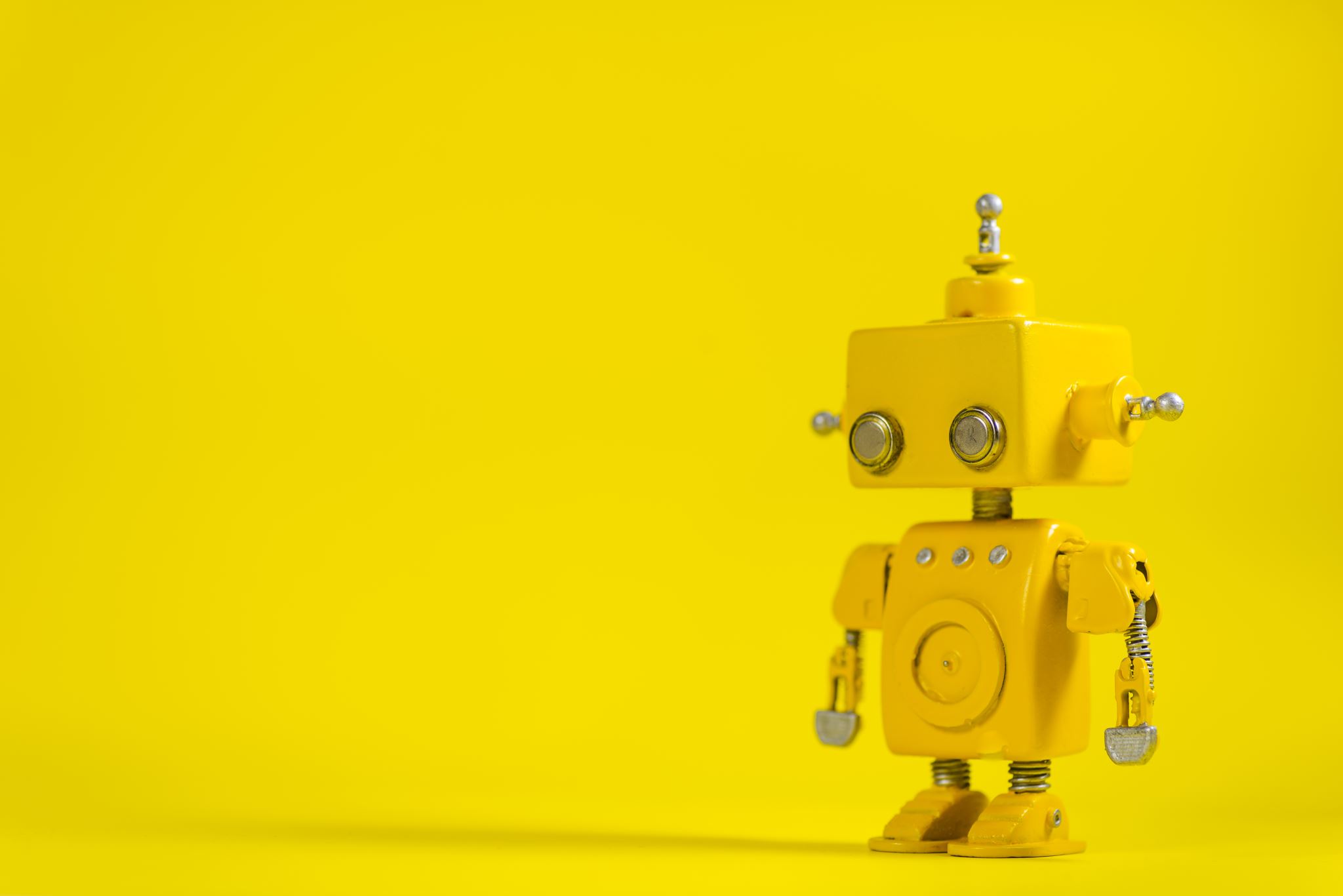 Popular culture:The Other, Robot, Artificial Intelligence
the art of thinking and rethinking
1
Animistic tradition Prometheus is a Titan, culture hero, and trickster figure who is credited with the creation of humanity from clay….GOLEM https://www.youtube.com/watch?v=UCfOH_RKgmU Frankenstein's Monster
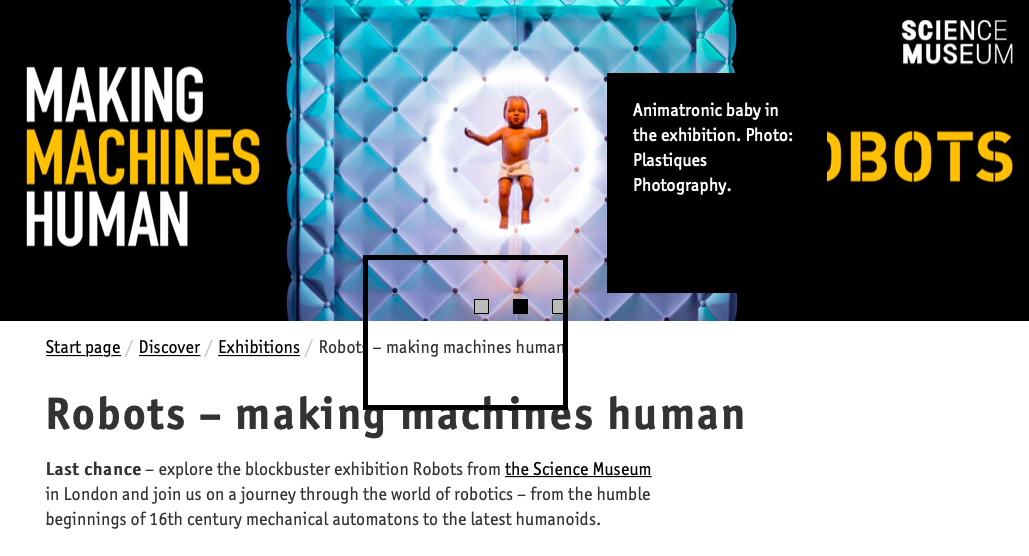 Mechanic tradition/science


Techniska Museet 2019/2020 (from The Science Museum, London)
the art of thinking and rethinking
2
Metropolis by Fritz Lang
Enlightenment (Immanuel Kant)
Reason 
Technology 
The body under control (medicine, eugenic theories) 
The belief of human being being replaceable 
(trains, photography, opticians, cars, phone)
the art of thinking and rethinking
3
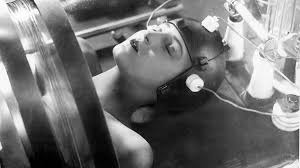 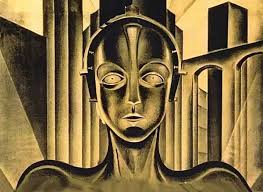 Metropolisanalyzing fragment
the art of thinking and rethinking
4
Black mirror case
the art of thinking and rethinking
5